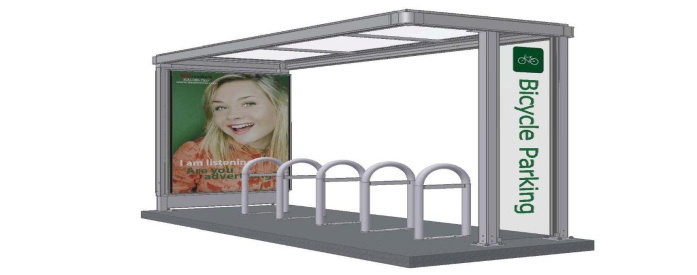 Illinois State University
Parking & Transportation Services

Master Planning and Parking

Julie E. North, Director

February 11, 2010
Parking Space Profile – Capacity & Utilization

Transit Survey Results

BNPTS & ISU Partnership

Promoting Alternative Transportation Efforts

Parking Projections and Potential Needs

Reduction of Campus Residence Hall Students
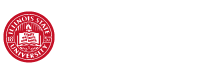 Illinois State University Parking Profile

8,743 Parking Spaces
3 Major Parking Garages
1 Deck Under Julian
81 Surface Lots
420 Meters

Parking Permit Structure is organized by Zone
15 Different Permits
Survey Parameters
Web Process Implemented 11-16-09
Closed on 12-23-09
Total of 763 Responses
7% Faculty
38% Staff
55% Students
77% were aware of ISU “free” transit
23% were not aware
BNPTS Fixed Routes - Utilization
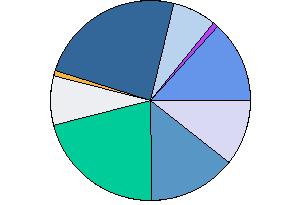 Yellow Route 			17%
Orange H Route			21%
Green A Route		               34%
Teal J Route			  0%
Lime I Route			13%
Brown F Route			  1%
Purple C Route			  0%
Red B Route			 37%
Blue E Route			 11%
Aqua K Route			  1%
Pink D Route			21%
Fixed Route Non-Utilization
Buses Do Not Run Frequently Enough  31%
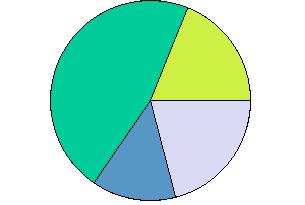 Too Long of a wait to make a transfer    20%
Routes are not convenient where I live 68%
Hours & Days of Service Not 	Compatible		      28%
BNPTS & ISU PARTNERSHIP
Successfully negotiated a 3 year contract (1 year w/3 renewals)
Universal Access Agreement = $156,151.60
Red Bird Express = $167,691.50
Nite Ride/Late Nite = $80,895
Commercial Liability = $6,831.60
Grand Total = $411,569.70
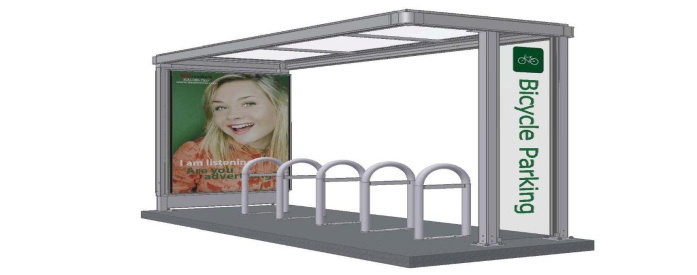 Supporting Alternative ISU Transit Programs
Covered Bicycle Parking
New Transit Shelters
Way Finding Signage
New Transit Maps
Individual Transit Maps
Universal Access Transit Program
Red Bird Shuttle, Nite Ride & Late Nite Ride
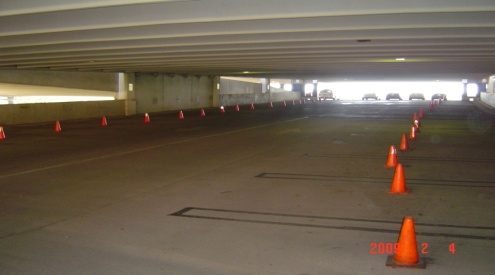 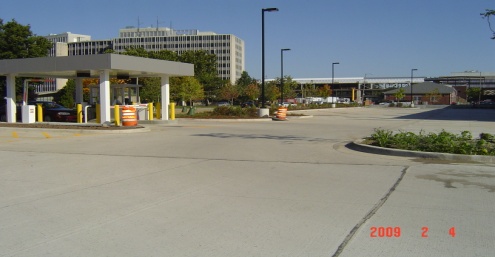 South University Garage Project

Opened 8-17-09

898 Spaces

Mixed – Use Parking 

Hourly, Student Storage, Reserved Zone, Commuter

Never filled to capacity
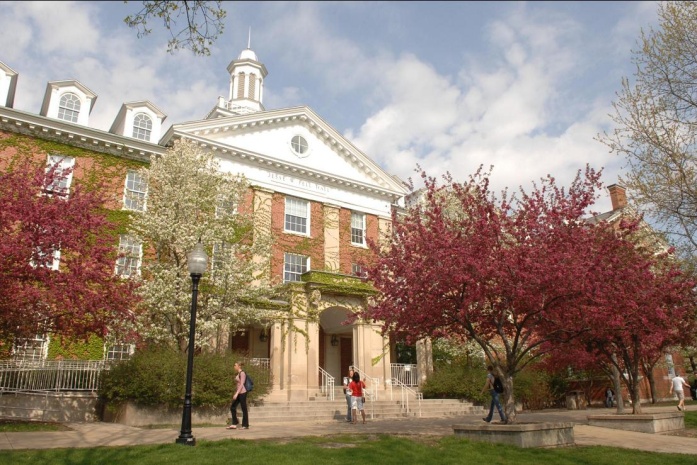 Quad Green Space  & Surface Lots
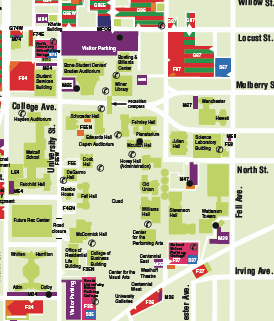 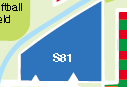 S103 – 484 Student Storage – Residential
Total Capacity - 513
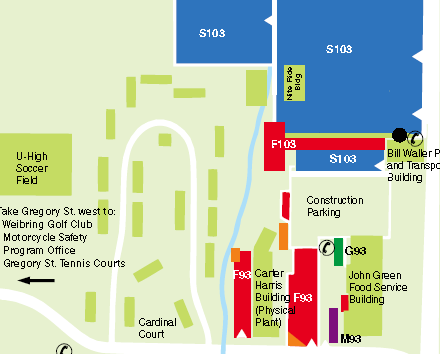 A reduction in student residents will open these spaces to commuters.
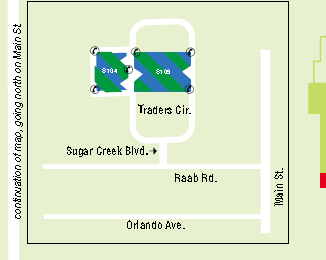 S104 & S105 Traders’ Circle

104 – 409 Spaces
105 – 413 Always empty
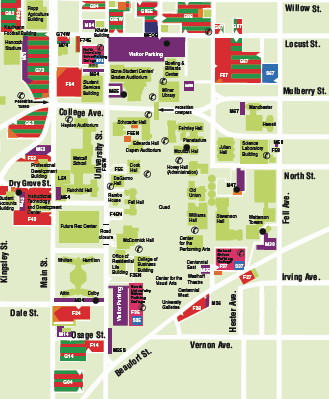 South University
School Street
North Garage
*Proposed location (Trifecta)